viz tank     [a repository of data/info/knowledge visualisation solutions]
Solution « temps linéaire »
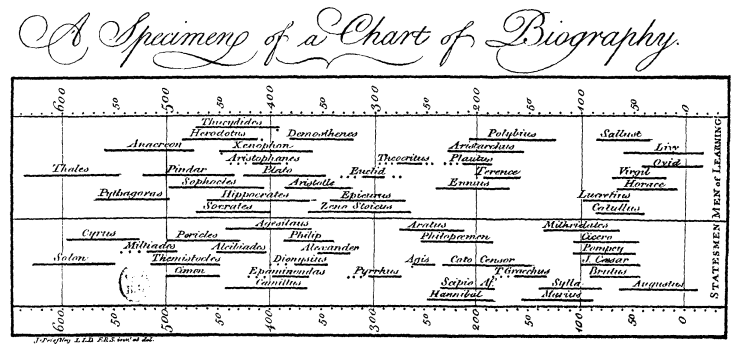 Historical timeline
Joseph Priestley  (1765)
[dans] D. Rosenberg et A.Grafton, «Cartographies of Time », PAP 2010
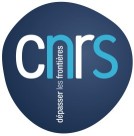 J.Y. Blaise,  I. Dudek 2021
viz tank     [a repository of data/info/knowledge visualisation solutions]
Solution « temps linéaire »
Temps
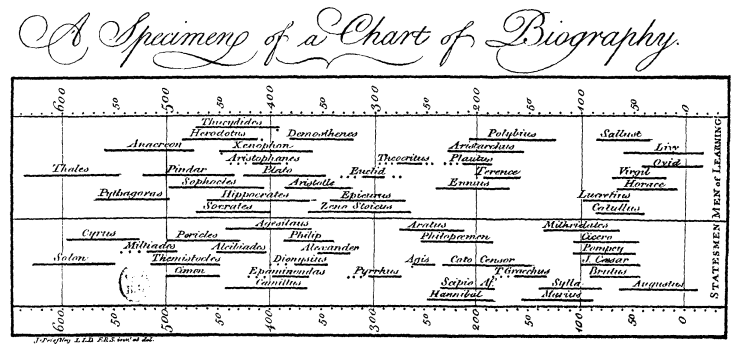 Marqueur de décennie
Marqueur de siècle
Historical timeline
Joseph Priestley  (1765)
Localise dans le temps les vies de personnages historiques
[dans] D. Rosenberg et A.Grafton, «Cartographies of Time », PAP 2010
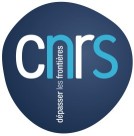 J.Y. Blaise,  I. Dudek 2021
viz tank     [a repository of data/info/knowledge visualisation solutions]
Solution « temps linéaire »
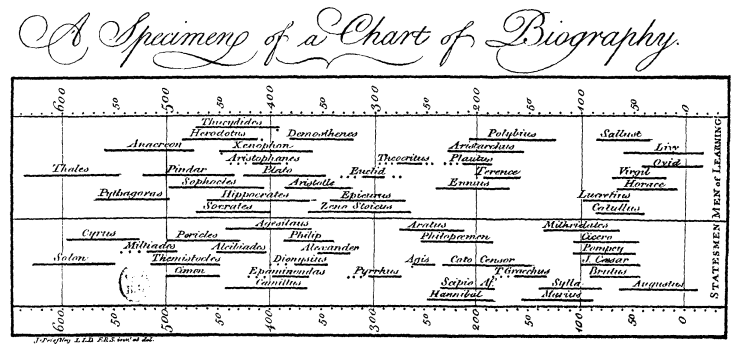 Notion d’incertitude déjà présente
Historical timeline
Joseph Priestley  (1765)
[dans] D. Rosenberg et A.Grafton, «Cartographies of Time », PAP 2010
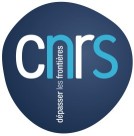 J.Y. Blaise,  I. Dudek 2021
viz tank     [a repository of data/info/knowledge visualisation solutions]
Solution « temps linéaire »
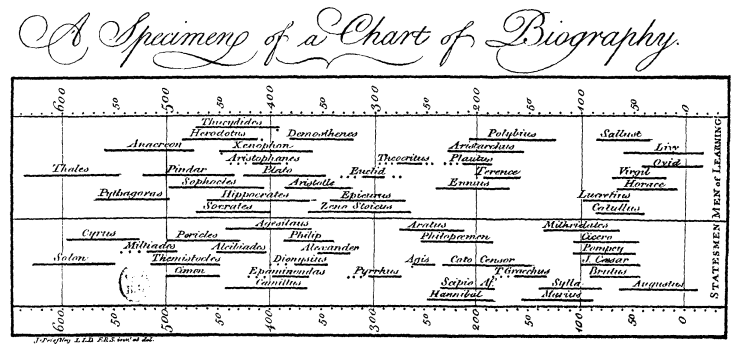 Historical timeline
Joseph Priestley  (1765)
Une logique de groupement déjà présente
[dans] D. Rosenberg et A.Grafton, «Cartographies of Time », PAP 2010
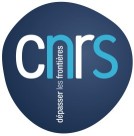 J.Y. Blaise,  I. Dudek 2021
viz tank     [a repository of data/info/knowledge visualisation solutions]
Solution « temps linéaire »
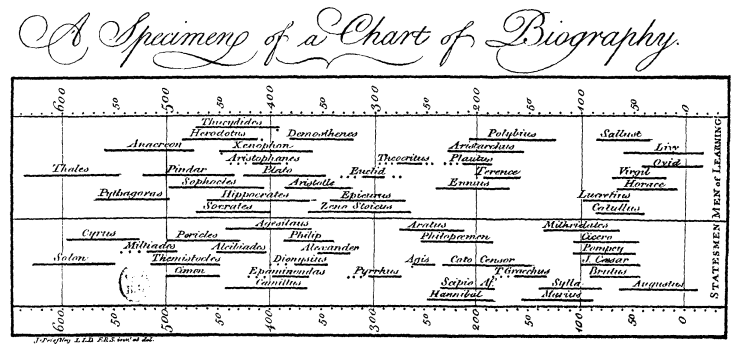 Historical timeline
Joseph Priestley  (1765)
Motif de densité
[dans] D. Rosenberg et A.Grafton, «Cartographies of Time », PAP 2010
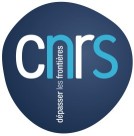 J.Y. Blaise,  I. Dudek 2021